World 
NGV Market Development
World population of on-road vehicles, millions
2,2%
2015 NGVs
Sources: 
http://podrobnosti.ua, 
http://voditeliauto.ru, http://www.zr.ru, 
http://motor.ru
MetanoGraph
World NGV Market Indicators
Sustainable development of the market
MetanoGraph
World NGV Market Indicators
Correlation between oil prices and CNG demand
MetanoGraph
World NGV Fleet Composition
Source: NGVA Communications Group
MetanoGraph
World NGV Fleet Composition
Million NGVs:
18,9
1,6
0,9
1,1
Source: NGVA Communications Group
MetanoGraph
Best Application Sectors
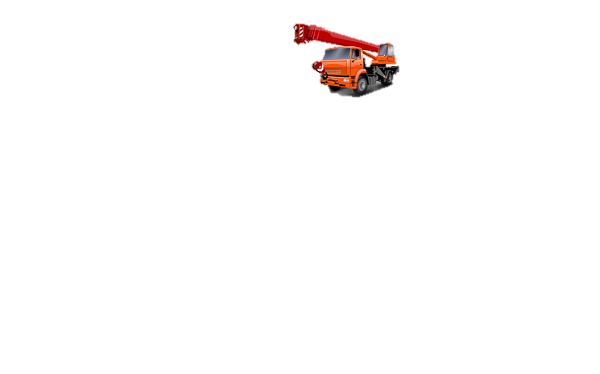 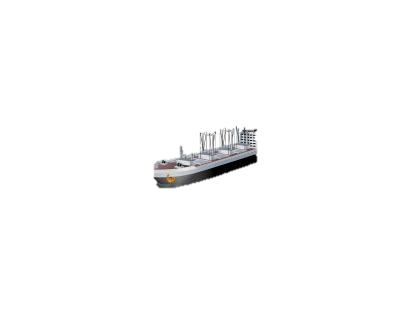 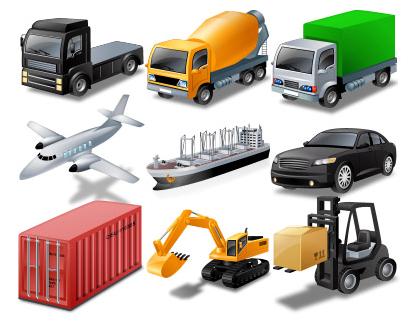 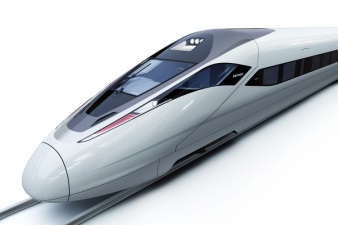 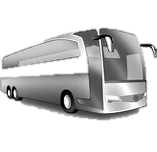 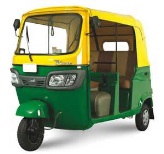 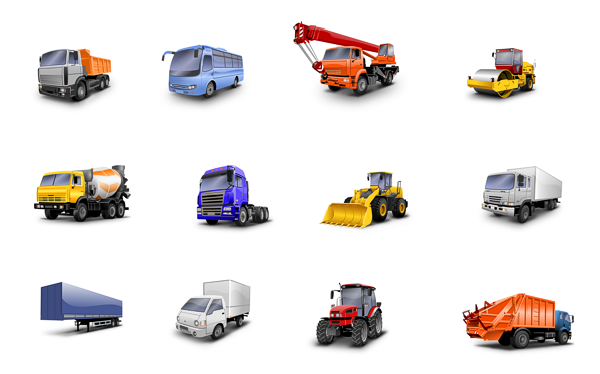 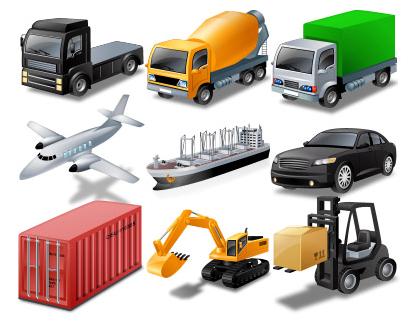 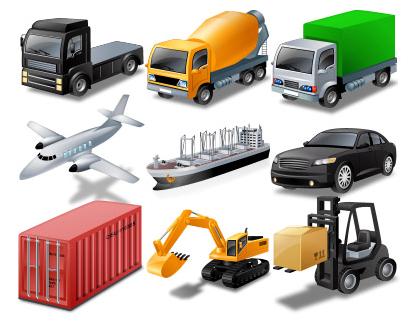 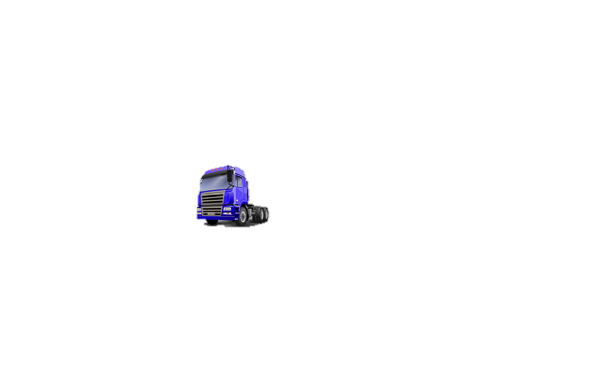 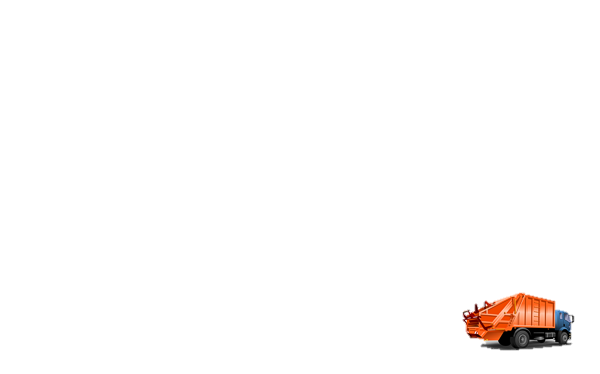 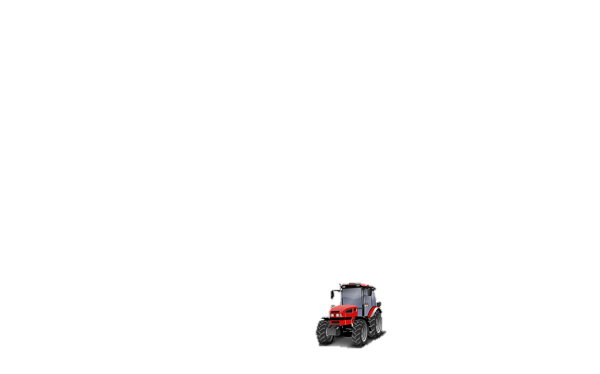 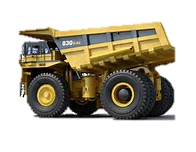 КПГ
СПГ
CNG
LNG
CNG & LNG Demand till 2030, Bcm
2012
2030
Source: Wood Mackenzie
MetanoGraph
European LNGVs Population
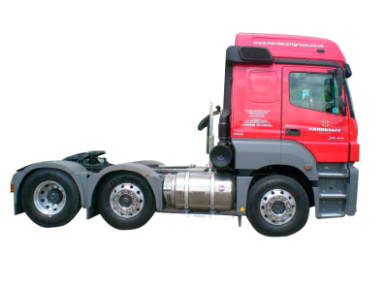 ∑ ≈ 1070
Trucks
1
3
69
1
291
638
33
46
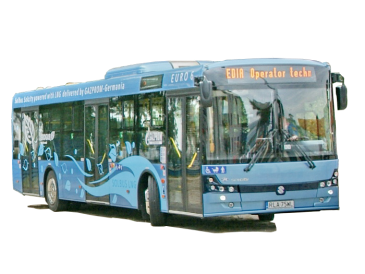 4
7
Buses
2
Источники: NGVA Europe, Gazprom export
MetanoGraph
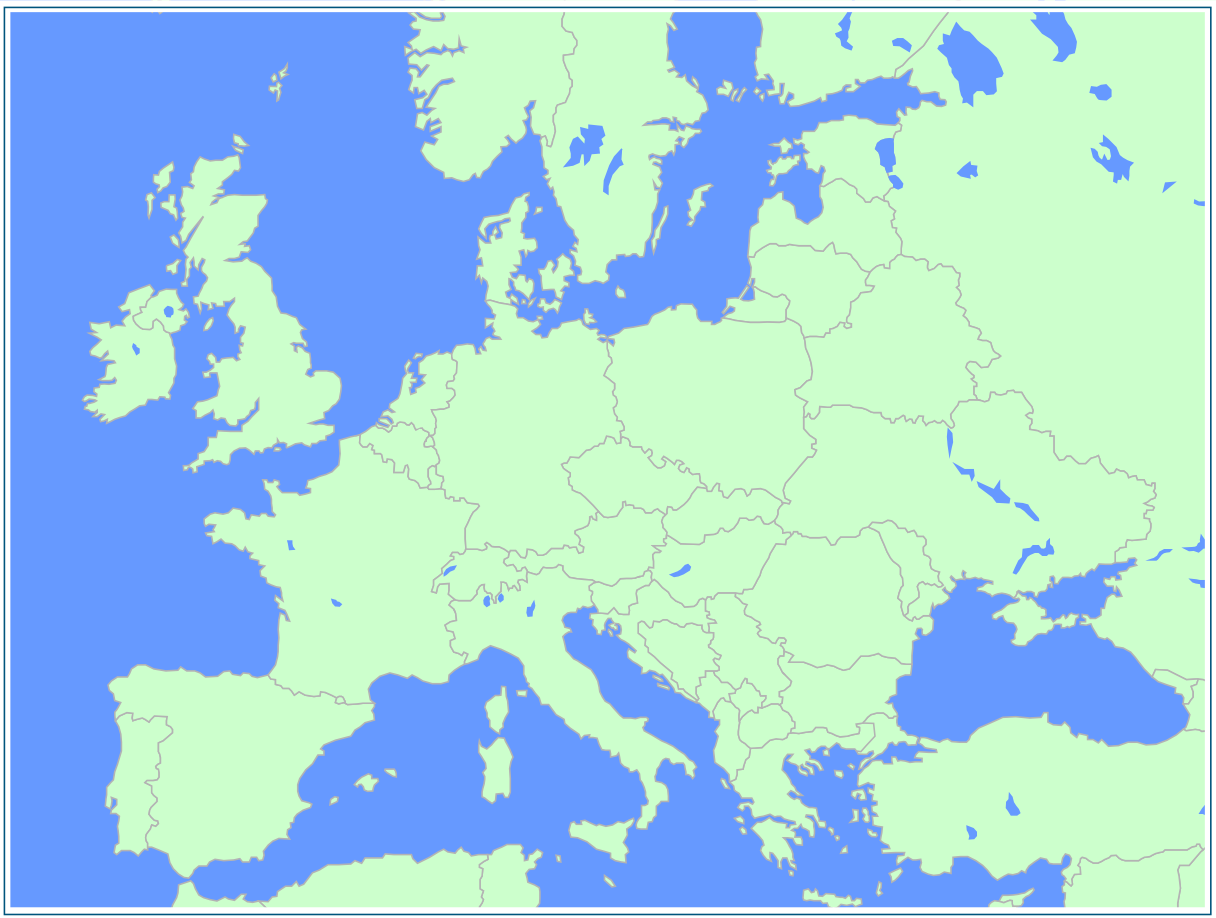 LNG Filling Stations in Europe
Liquefied natural gas (LNG) to Europe isn’t a get-rich-quick scenario for the impatient investor. 
Robert Bensh, the Managing Director and partner with Pelicourt LLC, USA
Sources: VOS logistics, NGVA Europe, Gazprom export
MetanoGraph
LNG Price @ Pump (incl. VAT)
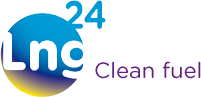 MetanoGraph
Источник: LNG24, Нидерланды
EU Project 
LNG Blue Corridors
2013 - 2017
GZP/EON 
LNG 4 Trucks Project 
2015 - 2017
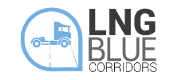 Building 14 new LNG or L-CNG stations

Building up a fleet of about 100 LNG Heavy Duty Vehicles

LNG Blue Corridors will run for 4 years

LNG Blue Corridors will connect 12 Member States

EU co-funding into infrastructure € 8 Mio
Building 4 – 5 new LNG stations in the Baltic area

Cooperating with transportation companies
Integration of LNG projects on roads and at sea
Blue Corridor
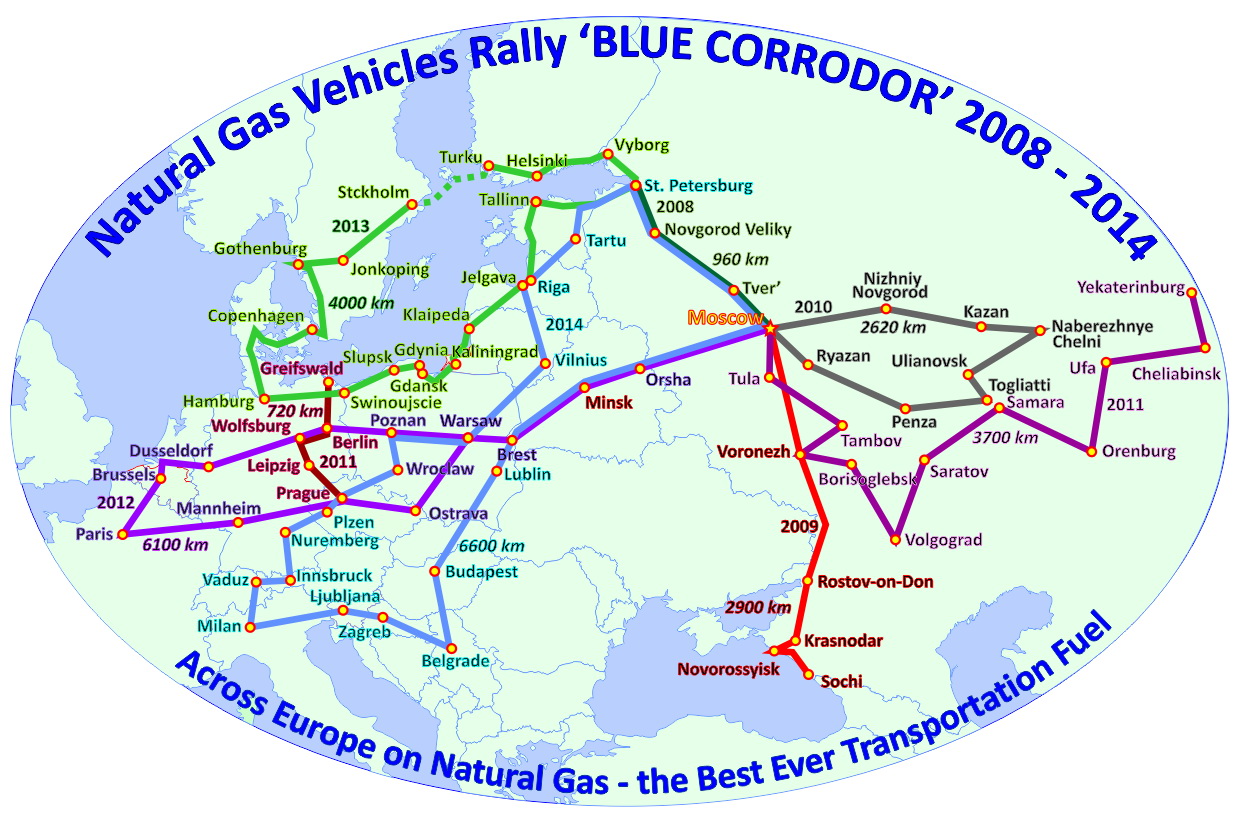 Автопробег «Голубой коридор – 2016: Янтарный путь»
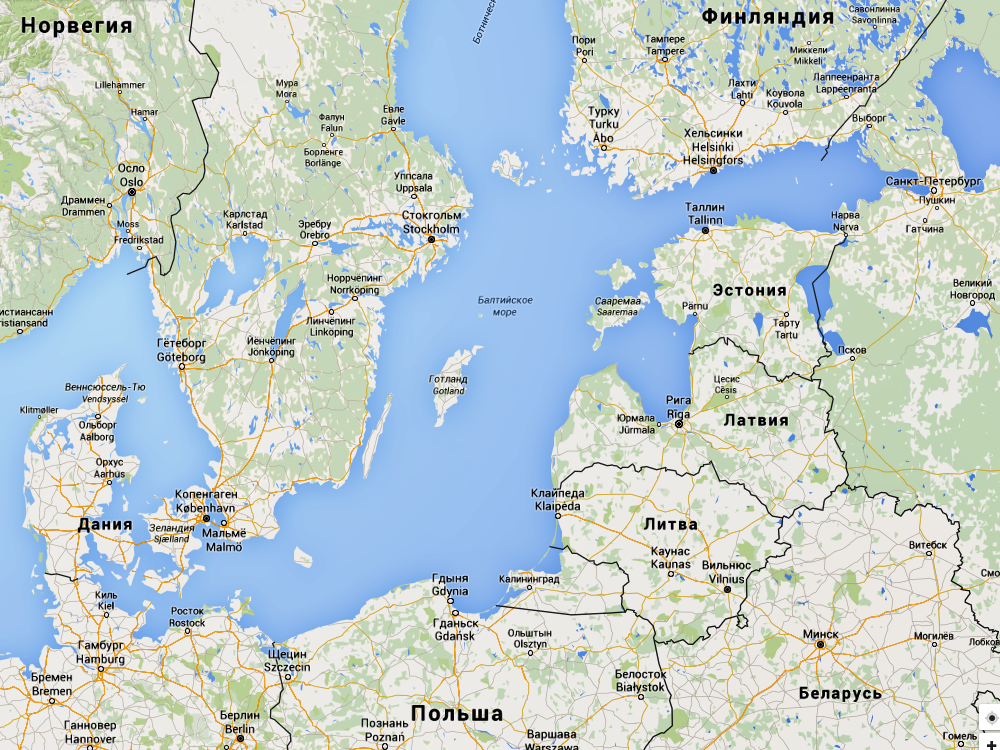 Turku
Helsinki
St-Petersburg
Tallinn
Stockholm
Gethenburg
Riga
Copenhagen
Klaipeda
Gdansk
Rostock
Szeczen
Hamburg
Thank you
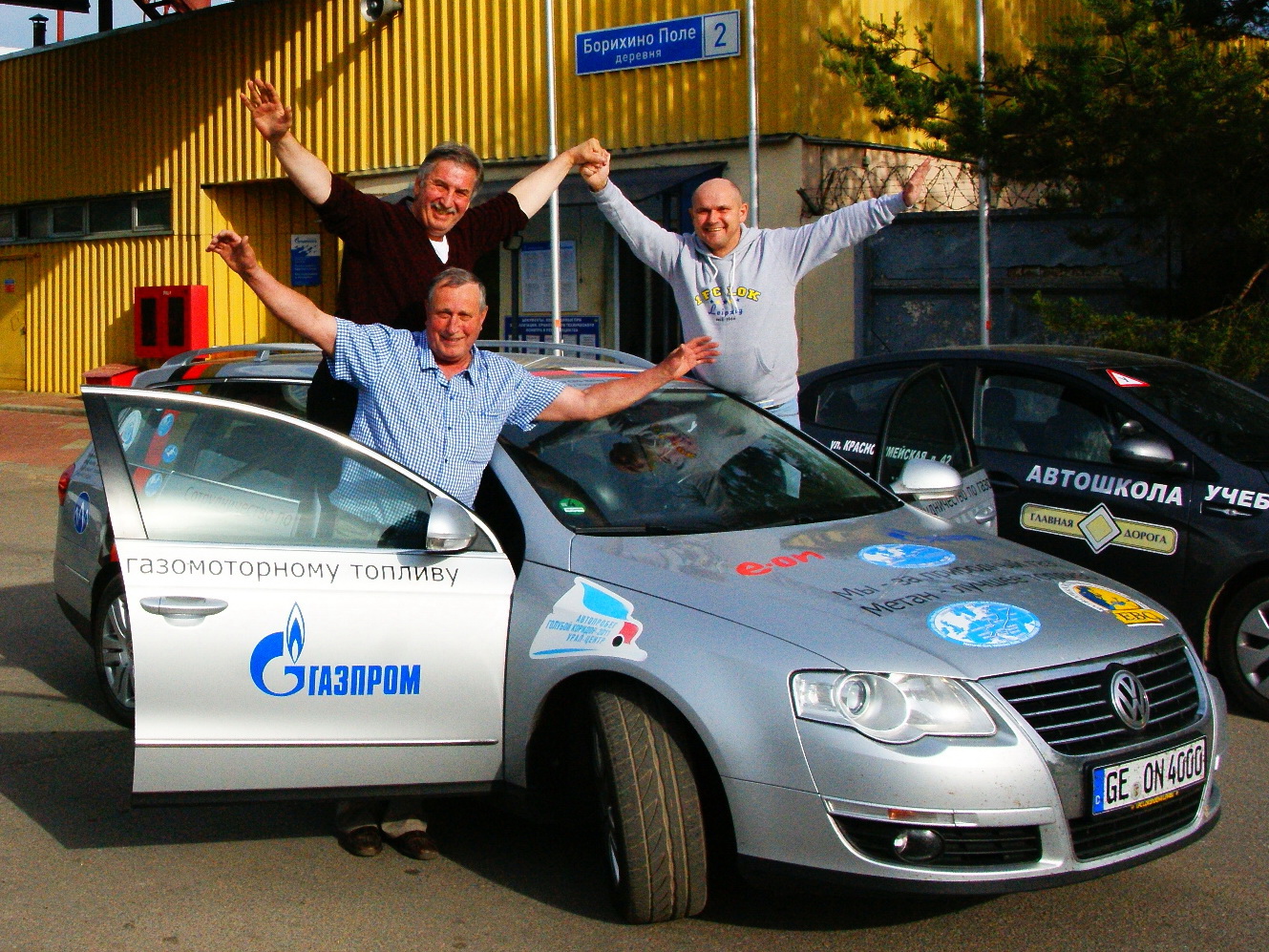 Evgeny Pronin
Gazprom export LLC
October 2015
NGV Market in the Czech Republic
2015 forecast
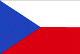 Sources: NGVA Communications Group, Gazprom export, G+ Europe
MetanoGraph
European NGV Fleet 2015
Europe:
∑ 1.2 Mio
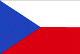 Sources: NGVA Communications Group, Gazprom export, G+ Europe
MetanoGraph
European CNG Demand 2015
Europe:
∑ 3.6 Bcm
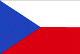 Sources: NGVA Communications Group, Gazprom export, G+ Europe
MetanoGraph
European CNG Stations 2015
Europe:
∑ 3670
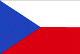 Sources: NGVA Communications Group, Gazprom export, G+ Europe
MetanoGraph
Czech NGV Industry
NGVs
Major CNG Stations Operators
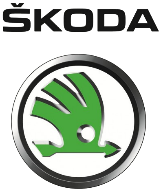 LNG equipment
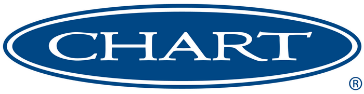 CNG cylinders
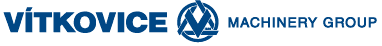